Calificaciones para los operadores de eslingas
Calificaciones para los operadores de eslingas
Carga de elevación: 1 tonelada o más
Aquellos que han completado el curso de formación profesional de eslingas
Aquellos que han completado la educación especial para las obras de eslingas
Peso de carga: 0,5 toneladas
Definición de grúas
Levanta las cargas por medio de una potencia
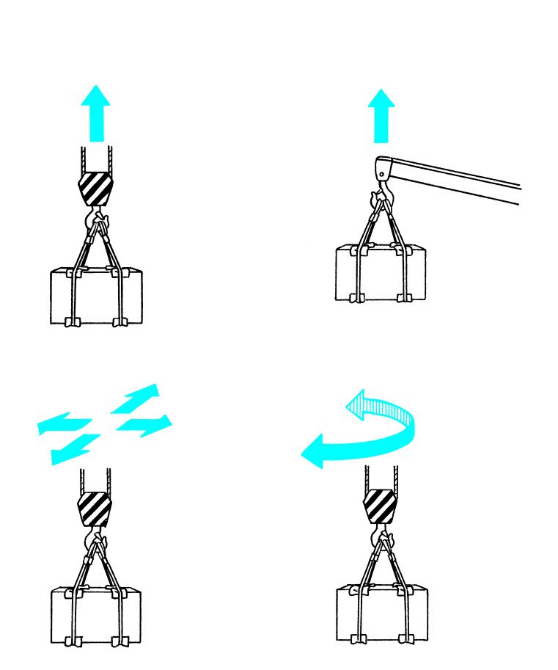 Lleva las cargas levantadas horizontalmente
Relación entre magnitud y brazo de fuerza
Momento de apalancamiento
Fulcro
Polea estacionaria
Tirar 1 m
Se elevará 1 m
Tensión del cable metálico de la eslinga
m: peso de la carga
Fw: 9,8 x m (kN)
F1, F2: tensiones del cable metálico de la eslinga 
F: resultante (kN) 
F = Fw
P: fuerza que tira de los cables metálicos de la eslinga hacia    adentro (kN)
Ángulo de la eslinga
Cable metálico de la eslinga
Construcción del cable metálico
Núcleo
Hebra
Cable
Tipos de torsiones
Torsión Lang S (mano izquierda)
Torsión ordinaria S (mano izquierda)
Torsión Lang Z (mano derecha)
Torsión ordinaria Z (mano derecha)
Torsión ordinaria
Torsión Lang
Método de medición para el diámetro del cable metálico
Diámetro
Incorrecto
Correcto
Número de cuerdas y ángulo de la eslinga (a = ángulo de la eslinga)
Diagonal
Eslingas de dos cuerdas con dos puntos
Eslingas de tres cuerdas con tres puntos
Eslingas de cuatro cuerdas con cuatro puntos
Factor de tensión y ángulo de la eslinga del cable metálico
Ángulo de la eslinga
Factor de tensión
Cable metálico de la eslinga
Junta por compresión con guarda cabo y grillete en cada extremo
Empalme de argolla en ambos extremos
Junta por compresión con guarda cabo y gancho en cada extremo
Juntas por compresión en ambos extremos
Cable metálico sin fin
Cable metálico con anillo
Método de junta por compresión
Cable metálico
Guarda cabo
Manga (aleación de aluminio especial)
Cable metálico
Precauciones al utilizar el cable metálico de la eslinga
Ángulo de la eslinga
Mantener en orden
Almohadilla
Ángulo de la eslinga
Humedad
Calor
Ácido
Polvo
Eslinga de una sola cuerda
Precauciones de almacenamiento
Tipos de cadena
Cadena de eslabones
Diámetro nominal
Cadena de eslabones de espárrago
Diámetro nominal
Eslinga de cadena
Cadena con anillo
Anillo
Cadena con gancho
Posición de los grilletes
Ejemplo de uso de grilletes
Armellas
Argollas roscadas
Ejemplo de uso de armellas
Utilice la arandela para ajustar
Viga de elevación
Viga de elevación
Almohadilla
Hoja de goma
Tejidos
Bolsa de yute
Cobre o aleación de cobre
Estructura soldada
Almohadilla magnética
Bloques portadores
Utilice bloques de igual tamaño.
Sostenga un bloque desde dos lados con ambas manos.
Sostenga el lado izquierdo y derecho del bloque.
La carga se vuelve inestable.
No ponga la mano en la parte superior.
Deformación de la cadena
Eslabón doblado
Eslabón torcido
Eslabón distorsionado
Torsión
Doblez
Abolladura
Apertura y desgaste de los ganchos
Desgaste de los grilletes
Trajes de eslingas
Ubicación de evacuación
2 m o más
Desplazamiento
Ubicación de evacuación
45°
Giratorio
Accionar la grúa cabria
Recorrido transversal
2 m o más
Ubicación de evacuación
2 m o más
largo longitudinal de la carga
Grúa de transporte aéreo, grúa puente
Grúa móvil, grúa de pluma
Métodos para colgar en el gancho
Sujeción de cables metálicos con argolla
Métodos para colgar en el gancho
Eslinga de una sola vuelta
Dentro de 60°
Métodos para colgar en el gancho
Eslinga de una vuelta
Dentro de 60°
Métodos para colgar en el gancho
Enganche temporal
Dentro de 60°
Métodos para colgar en el gancho
Lazada
Lazada
Cuerda guía
Cuerda eficaz
Métodos para asegurar cables metálicos para cargar
Sujeción de cables metálicos con argolla
Cuando se aflojan los cables metálicos de la eslinga, se pueden quitar las argollas.
Métodos para asegurar cables metálicos para cargar
Eslinga de una sola vuelta
Ángulo de la eslinga
Ángulo de la eslinga
Eslingas de dos cuerdas con cuatro puntos
Eslingas de dos cuerdas con cuatro puntos
Métodos para asegurar cables metálicos para cargar
Eslingas de dos cuerdas con dos puntos (nudo corredizo con grilletes)
Métodos para asegurar cables metálicos para cargar
Eslingas de dos cuerdas con dos puntos (fijación con argolla)
Nudo corredizo en diferentes direcciones
Nudo corredizo en la misma dirección
Métodos para asegurar cables metálicos para cargar
Cómo utilizar grilletes (tenga en cuenta la posición del perno)
El perno gira.
El perno no gira.
Métodos para asegurar cables metálicos para cargar
Sujeción de cables metálicos con argolla (tenga en cuenta la posición de la junta por compresión)
Métodos para asegurar cables metálicos para cargar
Eslinga de una vuelta con dos cuerdas y cuatro puntos
Métodos para asegurar cables metálicos para cargar
Nudo corredizo de una vuelta con dos cuerdas y dos puntos
Métodos para asegurar cables metálicos para cargar
Enganche de vaca
Eslinga de una sola vuelta
Sujeción de cables metálicos con argolla
Utilice un cable metálico sin fin
Pasar doblado por encima de la pieza a través de la argolla
Pasar las argollas a través de un cable metálico de eslinga doblado por encima
Métodos para asegurar cables metálicos para cargar
Eslinga con un solo enganche en la parte inferior
Ángulo de la eslinga
Métodos para asegurar cables metálicos para cargar
Eslinga de una sola cuerda
Cadena con abrazadera
Cadena con gancho para eslinga
Cadena sin fin para hacker
Cadena con gancho de fundición (con apertura ancha)